l’IMPORTANCE de l’economie verte dans la realization du DEVELOPpeMENT en AFRIque et dans le monde arabe,
DOCUMENT PRESENTE A LA REUNION DE CONCERTATION DE L’ Association des Senats, Shoura et conseils Equivalents d’Afrique et du monde arabe (ASSECAA)
Excellent hachileka

PNUD- bureau regional pour l’ Afrique, 
Addis-abeba, ethiopie
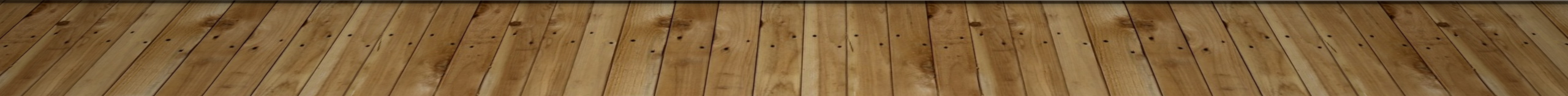 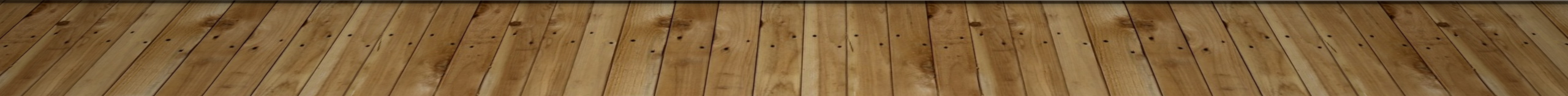 Aperçu de la presentation
Contexte de la crise mondiale actuelle,
L’impact de la crise mondiale sur les pays africains et arabes,
L'économie verte et son importance comme approche économique alternative pour l'Afrique et les Etats arabes
Le rôle de l’Association dans la mise en oeuvre de l’approche d’une économie verte
Recommandations sur la façon dont l’Association peut apporter son soutien à leur mise en oeuvre 
Conclusion et actions proposées
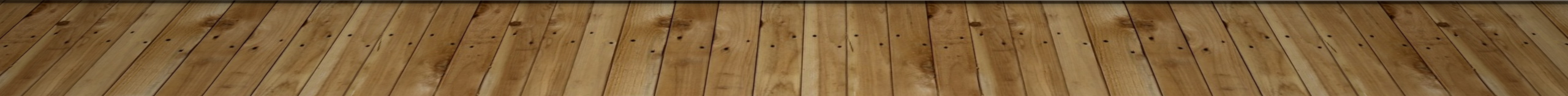 Relèvement lent du choc de la covid-19
Instabilité géopolitique croissante due au conflit russo-ukrainien
Prix élevés de l’énergie, 
Inflation galopante
Taux de chômage élevés
Déficits budgétaires et fardeau de la dette
Augmentation des taux d'intérêt
Ralentissement économique mondial
Bref aperçu de la crise economique mondiale
EFFETS DU CHANGEMENT ClimatIQUE
Le changement climatique est également un défi important pour les pays africains et arabes, qui est aggravé par la pandémie de COVID-19 et les tensions géopolitiques telles que la guerre russo-ukrainienne.
Défis exacerbés par les changements climatiques:
Augmentation de la fréquence et de la gravité des événements météorologiques extrêmes tels que les sécheresses, les inondations et les vagues de chaleur avec des impacts importants
Exacerbation des tensions sociales, y compris les déplacements, les migrations et les conflits liés aux ressources rares telles que l'eau et la terre, et l’impact environnemental notamment la perte de la biodiversité, la dégradation des écosystèmes et la désertification.
EFFETS DE LA CRISE ECONOMIQUE MONDIALE SUR LES ETATS AFRICAINS ET ARABES
La crise économique mondiale actuelle a un impact considérable sur l'Afrique et le monde arabe, soulignant la nécessité d'un changement de paradigme vers une économie verte:
L'Afrique et les pays arabes sont particulièrement vulnérables aux chocs économiques en raison de leur forte dépendance à l'égard des exportations de produits de base, ce qui les rend sensibles aux fluctuations des prix sur les marchés mondiaux. 
La pandémie de Covid-19 et les restrictions connexes ont provoqué d'importantes perturbations des flux commerciaux et d'investissement, qui ont eu un effet négatif sur la croissance économique et le développement de ces régions.
La pandémie a eu un impact disproportionné sur le secteur informel et les populations vulnérables, entraînant une augmentation de la pauvreté et des inégalités
L'escalade des tensions géopolitiques et le conflit commercial entre les Etats-Unis et la Chine ont eu des répercussions sur les flux commerciaux et d'investissement mondiaux, créant l’incertitude et la volatilité sur les marchés financiers.
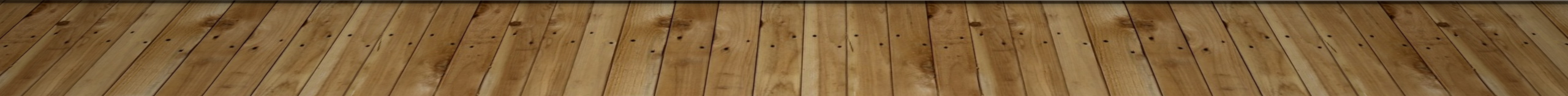 EFFETS DE LA CRISE ECONOMIQUE MONDIALE SUR LES ETATS AFRICAINS ET ARABES
La crise mondiale a entraîné un ralentissement économique et exacerbé les conditions économiques déjà difficiles en Afrique et dans les pays arabes.
Les prix élevés de l'énergie et l'inflation ont également eu un impact sur ces régions, entraînant une augmentation des coûts de production et de la vie.
Cela a encore limité la croissance économique, entraînant des taux élevés de chômage, de déficit budgétaire et d'endettement.
La hausse des taux d'intérêt a également contribué au ralentissement économique de ces régions.
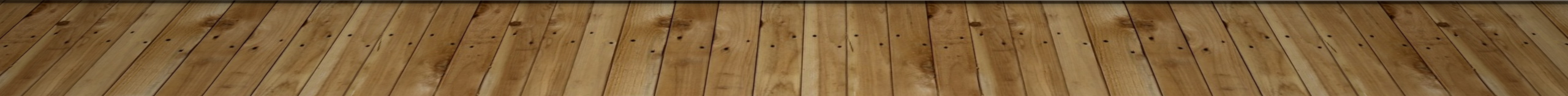 Reponse A LA CRISE MONDIALE En AfriQUE ET dans LE MONDE ARABE
Les pays africains et arabes ont mis en œuvre diverses mesures politiques telles que des politiques monétaires et fiscales, pour atténuer les effets de la crise. 
Des plans de relance pour soutenir les entreprises et les ménages touchés par la pandémie
Mesures d'austérité pour réduire les déficits budgétaires et les niveaux d'endettement
Diversification de leurs économies pour limiter les exportations des produits de base
Investissement dans d'autres secteurs, tels que la technologie et les énergies renouvelables, pour promouvoir une croissance et un développement économiques durables.
Mesures A mettre en œuvre PAR les pays Africains et arabes pour faire face aux EFFETS de la crise mondiale
Diversification économique : diversifier leurs économies en limitant les exportations traditionnelles de produits de base et investir dans d'autres secteurs tels que la technologie, les énergies renouvelables et le tourisme
Développement des infrastructures : investir dans le développement des infrastructures telles que les transports, l'énergie et les télécommunications pour aider à réduire le coût des affaires, à attirer les investissements étrangers et à promouvoir l'intégration régionale
Développement du capital humain : L'investissement dans l'éducation, la santé et le développement des compétences peut aider à créer une main-d'œuvre qualifiée qui peut stimuler la croissance économique et le développement
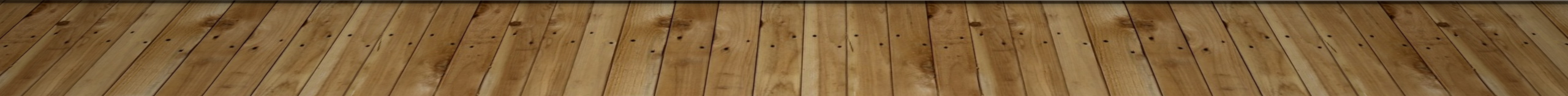 Mesures A mettre en œuvre PAR les pays Africains et arabes pour faire face aux EFFETS de la crise mondiale
Intégration régionale : promouvoir l'intégration régionale par des accords commerciaux, l'harmonisation des réglementations et la création de blocs économiques régionaux
Entrepreneuriat et innovation : encourager l'entrepreneuriat et l'innovation pour aider à créer de nouvelles entreprises et industries, menant à la croissance économique et au développement
Développement durable : investir dans le développement durable peut aider à relever les défis du changement climatique, à réduire la dégradation de l'environnement et à promouvoir le développement social et économique
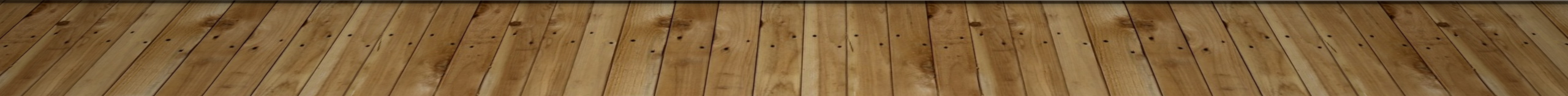 economie verte
Principes de la croissance verte
Croissance économique soutenue
Efficacité d'utilisation des ressources
Réponse climatique – adaptation et atténuation
Création d'emplois verts décents
Bien-être humain et inclusion sociale
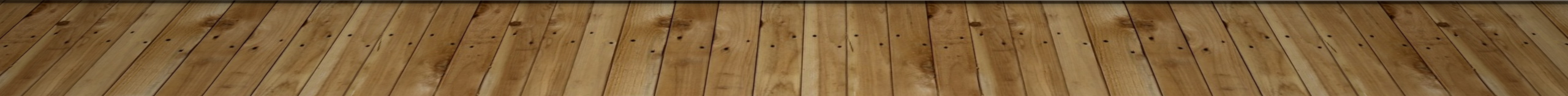 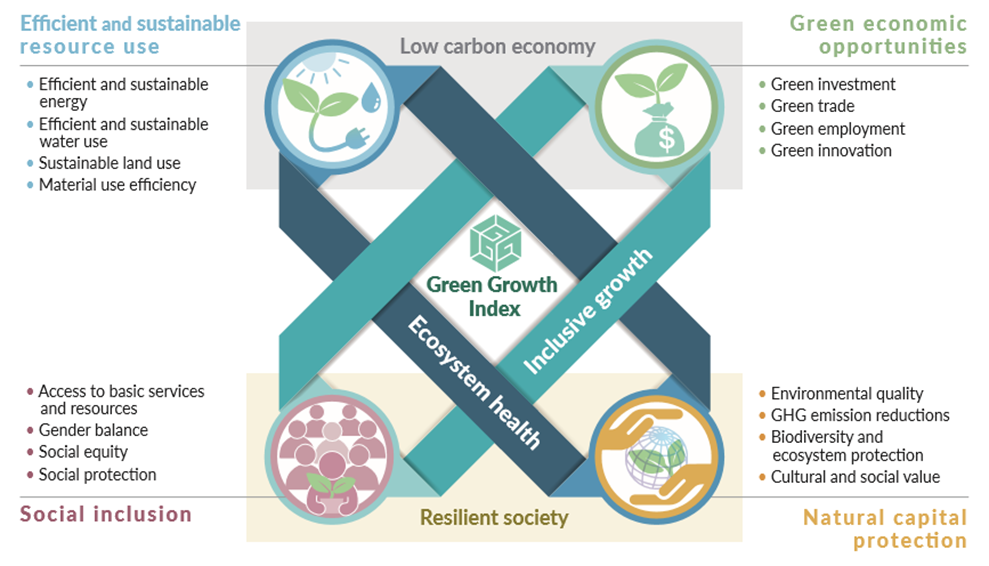 Une économie qui se traduit par « l'amélioration du bien-être humain et de l'équité sociale, tout en réduisant considérablement les risques environnementaux et les pénuries écologiques » (PNUE)
Une économie verte repose sur quatre piliers principaux, à savoir: 
Efficacité des ressources pour atteindre un plus grand bien-être tout en réduisant l'utilisation des ressources et les émissions; 
Conserver et protéger la base des ressources naturelles;
Développement à faible émission de carbone et résilient au changement climatique qui englobe une croissance économique à faibles émissions et/ou résiliente au climat;
Inclusion sociale en mettant l'accent sur l'amélioration des conditions dans lesquelles les individus et les groupes participent au processus de développement
Economieverte
Developpement durable
Le développement durable repose sur trois piliers, économique, social et environnemental et s'appuie sur cinq dimensions énoncées dans l'Agenda 2030:
Planète, population, prospérité, paix et partenariats.
La croissance verte est considérée comme la condition et l'ingrédient de l'économie verte et du développement durable.
L'économie verte ne peut être réalisée sans d'abord défendre la croissance verte.
La croissance verte est donc considérée comme la voie pour parvenir à une économie verte et, à terme, au développement durable.
importance de PROMOuvoir la croissance verte dans les pays AFRIcains et ARABes
La promotion d'une économie verte en Afrique du Nord, au Moyen-Orient et en Afrique subsaharienne offre un grand potentiel pour relever les défis environnementaux et de développement dans la région tout en favorisant une croissance et un développement économiques durables.
Ceci est particulièrement important étant donné que ces régions dépendent largement des marchés et du commerce des matières premières
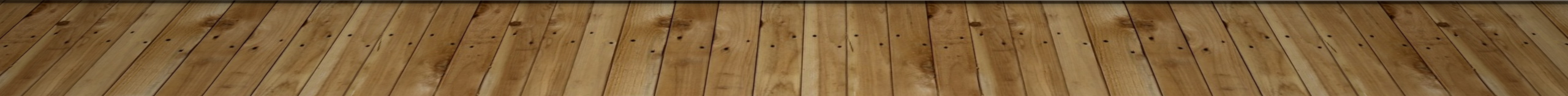 Elements et Aspects d’une Economie verte
Energie renouvelable
Transition des combustibles fossiles vers des sources d'énergie durables
Investissement dans des projets d'énergie solaire, éolienne, hydroélectrique et géothermique

Agriculture durable
Pratiques d’agriculture intelligente face au climat
Amélioration de la gestion des sols et de l'eau
Agroforesterie et agriculture biologique

Infrastructures vertes
Des bâtiments éco-responsables
Des transports en commun efficaces
Réseaux intelligents et technologies économes en énergie

Gestion et recyclage des déchets 
 Programmes de réduction, de recyclage et de compostage des déchets
Principes d'économie circulaire pour minimiser la production de déchets
Elements et Aspects d’une Economie verte
Restauration et conservation des écosystèmes
Protection et restauration des forêts, des zones humides et d'autres habitats naturels
Utilisation durable des ressources naturelles et conservation de la biodiversité

Développement résilient au changement climatique
Intégration des mesures d'adaptation et d'atténuation du changement climatique dans la planification du développement
Renforcer la résilience des infrastructures, de l'agriculture et des zones côtières
Finance verte
Mobiliser des ressources financières pour des projets durables
Encourager les investissements du secteur privé dans les initiatives vertes
Exemples d’economie verte
Energie renouvelable: La centrale solaire de Noor au Maroc
Le  plus grand complexe solaire du monde
Réduit la dépendance aux combustibles fossiles importés
Augmente la capacité d'énergie renouvelable, soutenant la sécurité énergétique

Agriculture durable: L'agriculture intelligente face au climat, cas du Kenya
Favorise l'agroforesterie, l'agriculture de conservation et les pratiques de gestion de l'eau
Augmente la productivité tout en préservant les ressources
Améliore la résilience climatique et la sécurité alimentaire

Infrastructure verte: ville de Masdar, Emirats Arabes Unis
Développement urbain durable et sobre en carbone
Bâtiments respectueux de l'environnement, des énergies renouvelables et des transports publics efficaces
Objectif zéro déchet et zéro émission de carbone
Exemples d’economie verte
Gestion et recyclage des déchets: L'initiative nigériane Wecyclers
Encourage les ménages à recycler grâce à des points échangeables
Encourage la séparation et le recyclage des déchets
Réduit les déchets envoyés aux décharges et favorise une économie circulaire

Restauration et conservation des écosystèmes: l'initiative Grande Muraille Verte en Afrique
Vise à restaurer 100 millions d'hectares de terres dégradées à travers le Sahel
Améliore la sécurité alimentaire, la biodiversité et la résilience au changement climatique
Fournit des opportunités d'emploi et soutient les communautés locales

Développement résilient au changement climatique: Projet égyptien de gestion intégrée des zones côtières
Protège les communautés côtières de la montée du niveau de la mer et des ondes de tempête
Met en œuvre des mesures d'adaptation écosystémiques
Améliore la résilience des infrastructures et des écosystèmes côtiers
Les échanges de carbone
Etablir des marchés régionaux de carbone pour échanger des quotas d'émissions
Encourager les réductions d'émissions et soutenir les investissements dans les technologies propres

Les obligations vertes
Emettre des titres de créance pour financer les projets respectueux de l'environnement
Attirer les investissements dans les énergies renouvelables, l'agriculture durable et les infrastructures vertes

Les obligations bleues
Des instruments de financement spécifiquement conçus pour les projets marins et océaniques
Soutenir les initiatives de pêche durable, de conservation marine et de gestion côtière
Echange dette contre nature
Accords entre pays débiteurs et créanciers pour réduire la dette en échange d'engagements en faveur de la préservation de l'environnement
Rediriger les paiements de la dette vers le financement de projets de conservation locaux
Mechanismes de financement vert
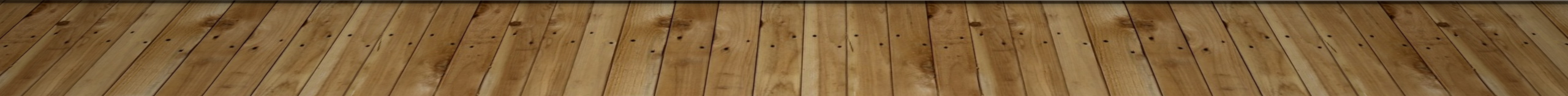 Exemples de mechanismesde financement vert
Echange de carbone: Programme d'appui au carbone en Afrique de la BAD
Aider les pays africains à accéder à la finance carbone
Soutenir le développement de l'infrastructure du marché du carbone et le renforcement des capacités
Obligations vertes: Emission d'obligations vertes souveraines de la Tunisie
Première obligation verte souveraine en Afrique du Nord
Financement des projets d'énergie renouvelable, d'agriculture durable et d'infrastructures vertes
Obligations bleues: La première obligation bleue souveraine des Seychelles au monde
Collecte des fonds pour la conservation marine et la pêche durable
Soutien de la transition vers une économie bleue et protection des ressources marines

Echange dette contre nature: Accord d'échange dette contre nature entre Madagascar et les Etats-Unis

Convertir une partie de la dette de Madagascar en financement de programmes de conservation
Soutenir la protection de la biodiversité et des écosystèmes uniques du pays
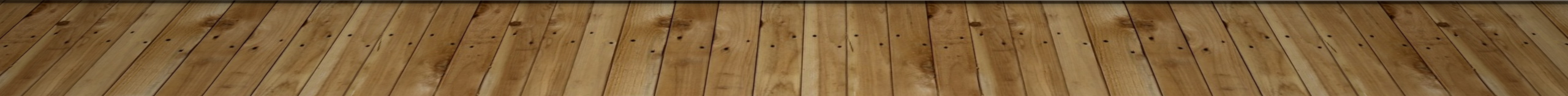 L'importance de l'action collective POUR UNE ECONOMIE VERTE
La réussite de la transition vers une économie verte dépend de l'action collective de toutes les parties prenantes:
Réaffirmer le rôle crucial des parlementaires  pour assurer le leadership, l'orientation et la surveillance tout au long du processus

 Encourager la collaboration et le dialogue entre les agences gouvernementales, le secteur privé, la société civile, les universités et les partenaires internationaux

Une économie verte n'est pas seulement un impératif environnemental, mais aussi une voie vers la prospérité économique, l'équité sociale et la résilience face aux défis mondiaux
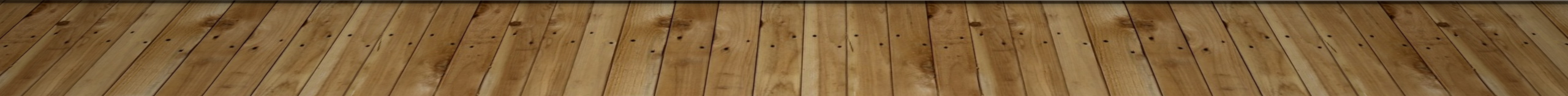 Role de l’assecAa dans la promotion de l’Adoption et la mise en oeuvre d’une economie verte
Soutien législatif
Rédiger, parrainer et soutenir une législation qui promeut l'économie verte
Elaborer des lois qui encouragent les énergies renouvelables, l'agriculture durable, la gestion des déchets et les projets d'infrastructure verte

Rôle de plaidoyer et sensibilisation
Utiliser les plateformes publiques pour sensibiliser aux avantages d'une économie verte
S‘associer avec les médias, participer à des événements publics et utiliser les médias sociaux pour éduquer les citoyens et les parties prenantes

 Allocations budgétaires
Encourager l'allocation des fonds publics pour soutenir les initiatives d'économie verte
Plaider en faveur d'investissements accrus dans les énergies renouvelables, l'agriculture durable, la restauration des écosystèmes et d'autres domaines prioritaires
Contrôle et responsabilité
Faire le suivi de la mise en œuvre de la législation et assurer le respect des principes de l'économie verte
Enquêter sur les allégations de non-conformité et tenir des audiences publiques pour s’assurer de la transparence et de la responsabilité
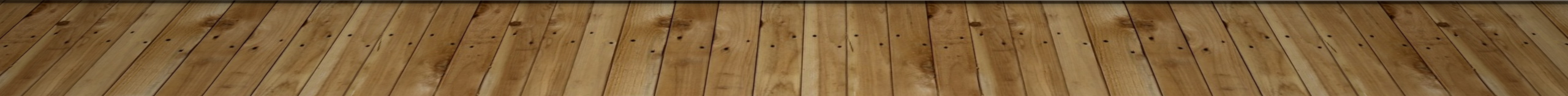 Role de l’assecAa dans la promotion de l’Adoption et la mise en oeuvre d’une economie verte
Collaboration régionale et internationale
Participer aux dialogues interparlementaires et aux forums des organisations internationales
Former des partenariats avec des agences de développement pour partager les connaissances, les ressources et les meilleures pratiques

Formation et renforcement des capacités
Organiser les programmes de renforcement des capacités des parlementaires sur les connaissances et les compétences en matière d'économie verte
Organiser des ateliers, des séminaires et des visites d'étude pour apprendre des initiatives réussies dans d'autres pays

Dialogue politique et engagement des acteurs concernés
Faciliter les dialogues politiques et s'engager avec les acteurs concernés tels que la société civile, le secteur privé, les universités et les organisations internationales
Elaborer une vision commune de l'économie verte et créer un consensus sur le développement durable et sa mise en œuvre
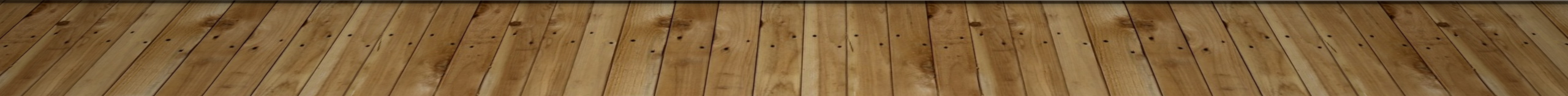 Recommandations a l’ ASSECAA
conclusion
Il existe un grand potentiel pour un changement significatif et un avenir durable grâce à l'adoption et à la mise en œuvre des stratégies d'économie verte pour l'Afrique et les pays arabes pour des économies durables et plus résilientes.
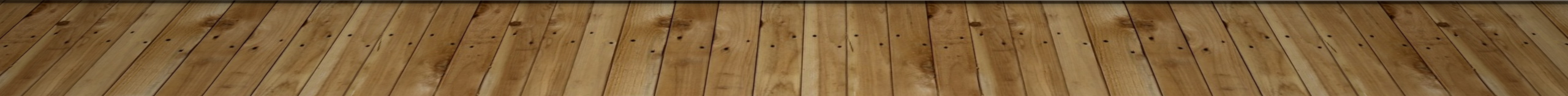 Actions a entreprendre:actions A COURT TERME(1-2 ANS)
Actions à moyen terme (3-5 ans)
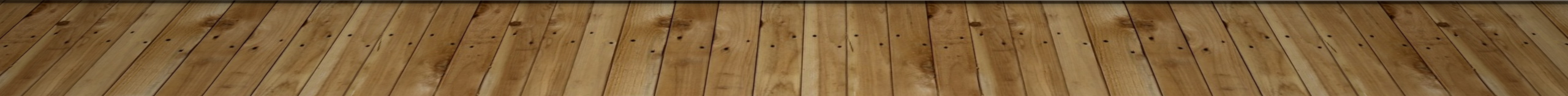 Actions à long terme(6-10 ans)
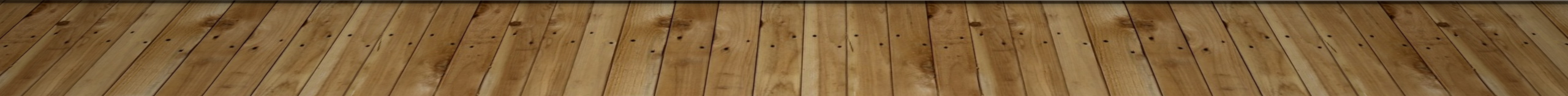 MERCI
merci